From A to Z: Using American Rescue Plan Act Fiscal Recovery Funds to Directly Fund a Capital Project

August 2022
02
Compliance
01
Eligibility
03
Procurement
04
Documentation
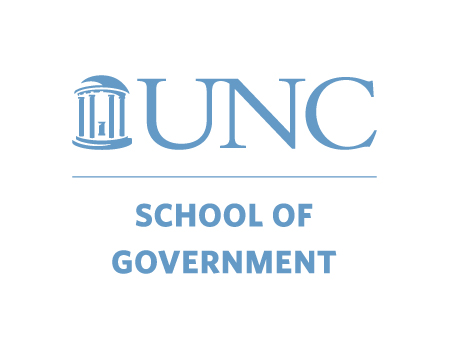 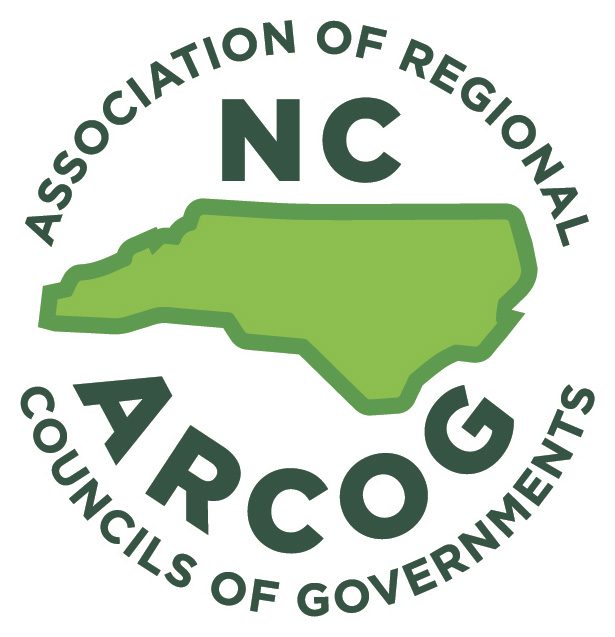 05
Reporting
Checklist for Funding Capital Project with ARP/CSLFRF
Adopt general compliance provisions
Define project (purpose, scope, parameters, timeline, estimated costs, feasibility review)
Identify state law authority
Determine and document that project is an eligible use of ARP/CSLFRF (Identify Expenditure Category EC), according to Eligible Use Policy
Identify any special requirements or limitations for EC, according to Final Rule and Compliance and Reporting Guide
Document initial allowable cost review according to Allowable Cost Policy
Adopt budget and establish accounting system
Adopt and implement specialty compliance provisions (NOT required for Revenue Replacement)
Select contractors/other service providers and execute contracts, according to Procurement Policy
Manage, track, and document obligations and disbursements, and other required data elements, according to both state law and federal regulations
Complete periodic reports to US Treasury
6
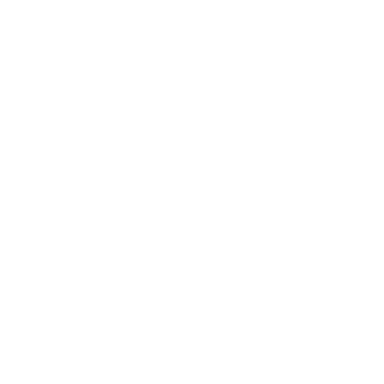 ARP/CSLFRF Timing
March 3, 2021:
ARP/CLFRF Effective Date
January 27,
2020:
Pandemic Begins
May 2021:
Interim Final Rule
Premium Pay: May be applied retroactively to beginning of pandemic
Assistance Programs: May address negative impacts from beginning of pandemic
Revenue Loss: Will be calculated from beginning of pandemic. May cover expenses from March 3, 2021 onward
Water/Wastewater/Broadband: May be used for projects that started before March 3, 2021, but only for expenses after that date
Summer/fall 2021:
First ½ Distribution
January 2022: Final Rule
Summer/FAll 2022:
Second ½ Distribution
December 31, 2024:
All Funds Obligated
December 31, 2026:
All Funds Fully Expended
ARP/CSLFRF Timing
March 3, 2021:
ARP/CLFRF Effective Date
January 27,
2020:
Pandemic Begins
May 2021:
Interim Final Rule
Obligation means an order placed for property and services and entering into contracts, subawards, and similar transactions that require payment.
Summer/fall 2021:
First ½ Distribution
January 2022: Final Rule
Summer/FAll 2022:
Second ½ Distribution
December 31, 2024:
All Funds Obligated
December 31, 2026:
All Funds Fully Expended
Disbursements
Follow your internal control processes for reviewing and making payments and document everything